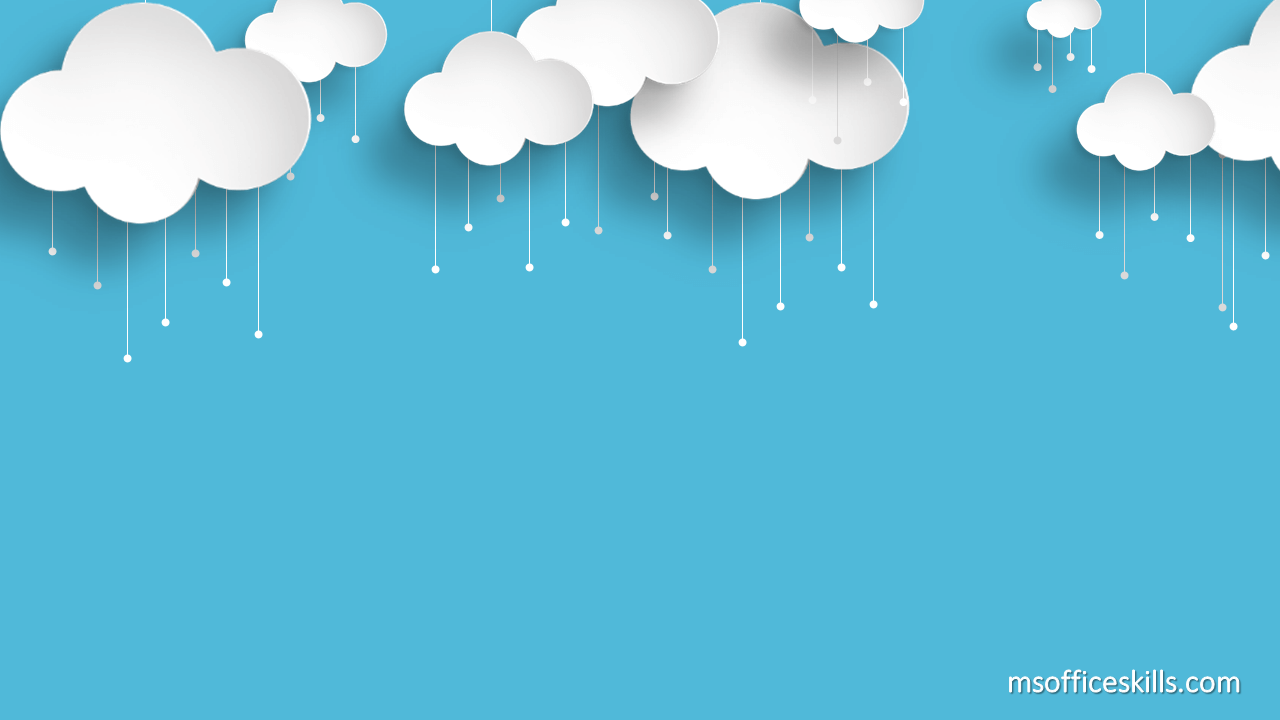 Наставни предмет:  Физичко васпитање
Разред: II
Датум: 25.03.2020.
Моје здравље и вежбање
Драги ученици, 


Добро дошли на час физичког васпитања,  на данашњем часу причаћемо о нашем здрављу, као и о вежбама за здрав живот.
Здрав човек је онај који се здраво храни - једе воће и поврће, житарице... Потребно је да избегавамо нездраву храну као што су слаткиши, чипсеви и газирани сокови!
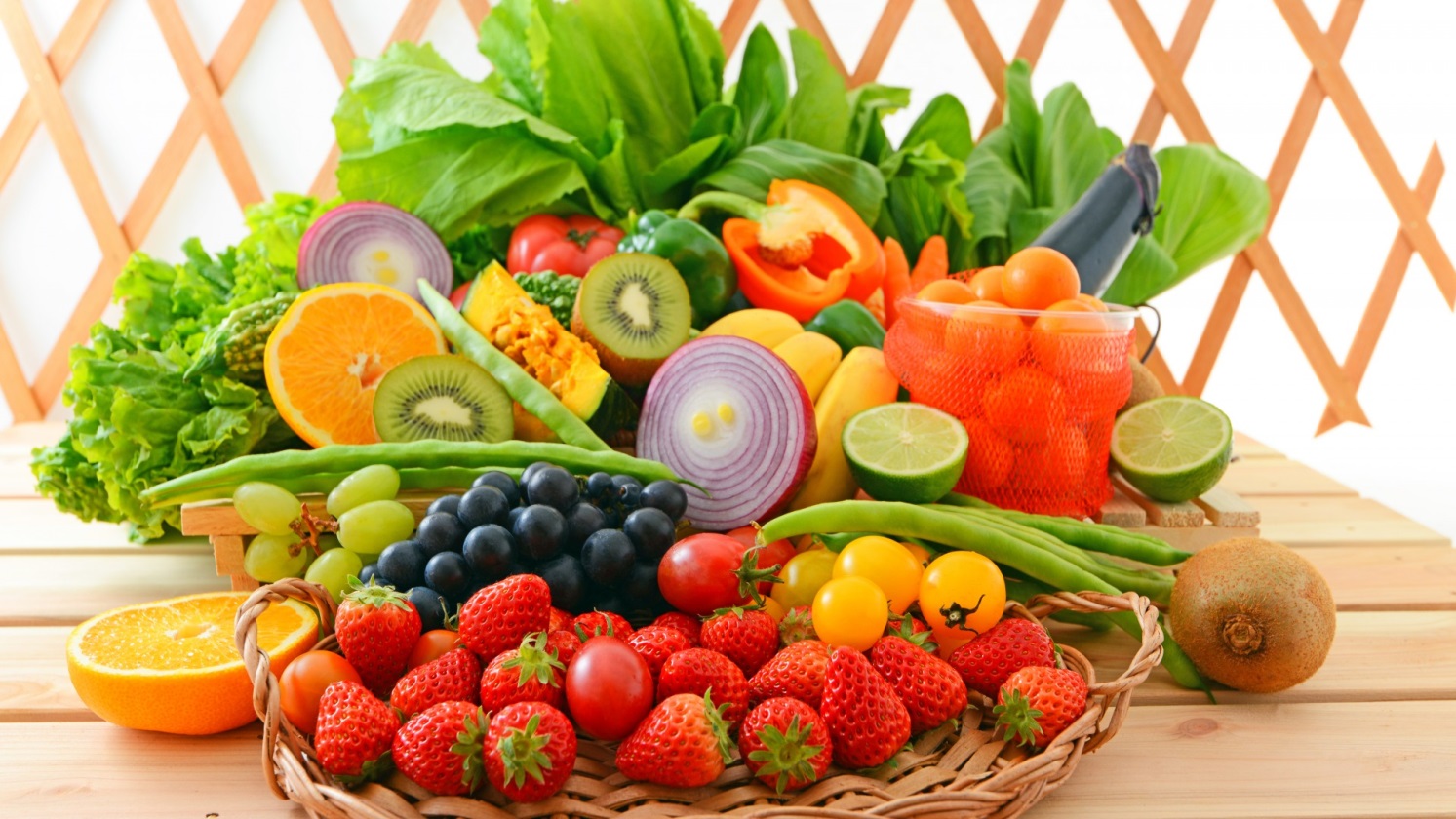 Поред здраве исхране, морамо да водимо рачуна и о нашој хигијени. Редовно прање руку, туширање, ношење чисте одеће и редовно прање зуба нека буду  твоје здраве навике које ћеш  понављати сваког дана.
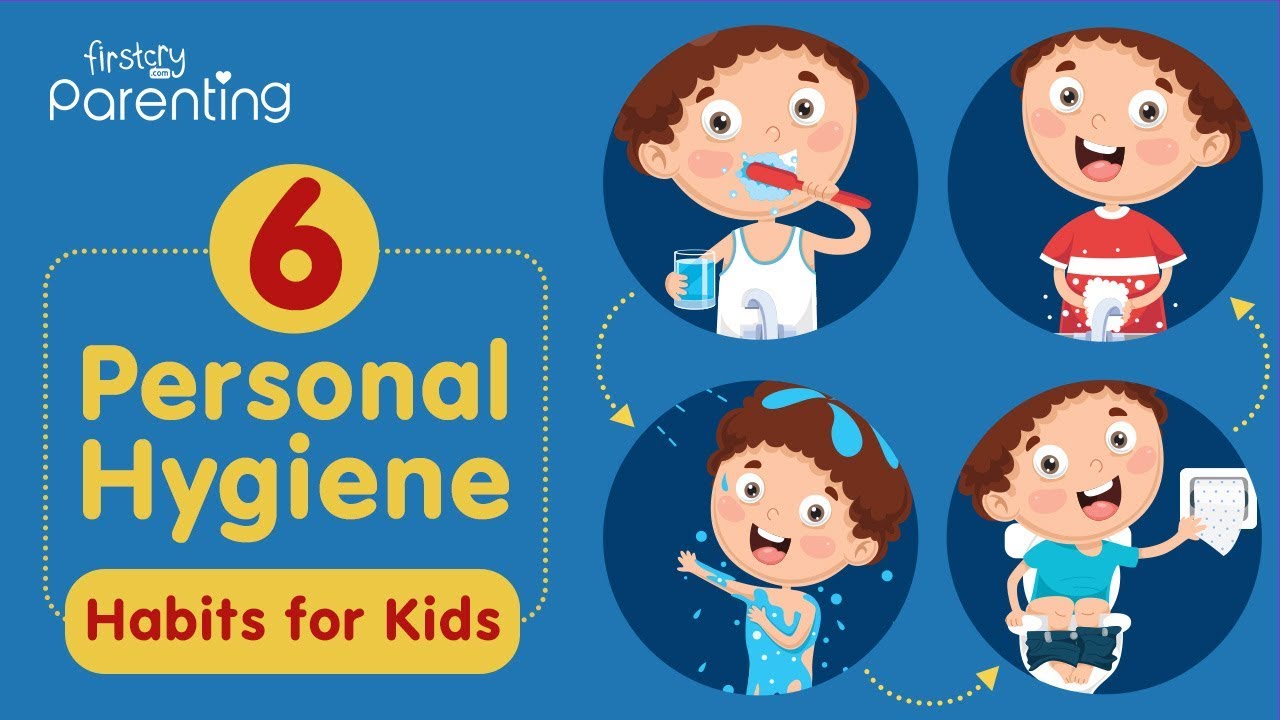 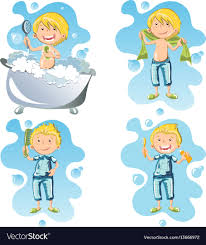 Посебну пажњу посвети томе како переш руке.  Увек користи сапун, темељно их испери водом, а  затим обриши убрусом или пешкиром.
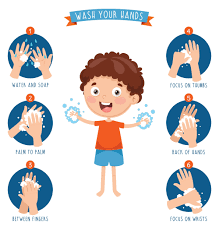 Поред здраве исхране и хигијене, морамо и да вежбамо и бавимо се спортом како би наше тело било здраво.То значи да би требало да редовно шетамо, трчимо, и редовно радимо вежбе обликовања.
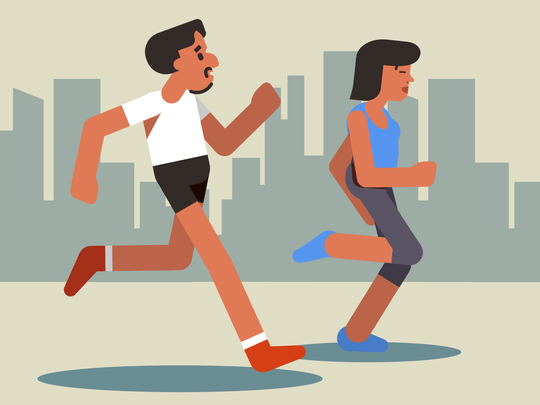 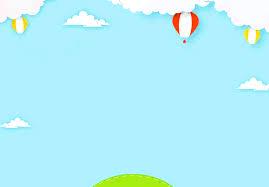 Вежбе истезања
Како разумете изреку ,, У здравом телу здрав дух“?

Можемо рећи да је потребно  а то да објединимо све ово о чему смо  на данашњем часу понављали. То је здрава исхрана, хигијена и разне спортске активности, како бисмо очували наше здравље.
Ако се свега будемо придржавали имаћемо здраво тело, а и здрав дух!
Након урађених вежби,седите  на под, прекрстите ноге  у турски сед и исправите  леђа. Затворених очију, зсмидлите да се налазите на ливади пуној цвећа.  Замислите да миришете то цвеће тако што дубоко  удахнете ваздух на нос, а издахнете на уста. Вежбу поновите пет пута.